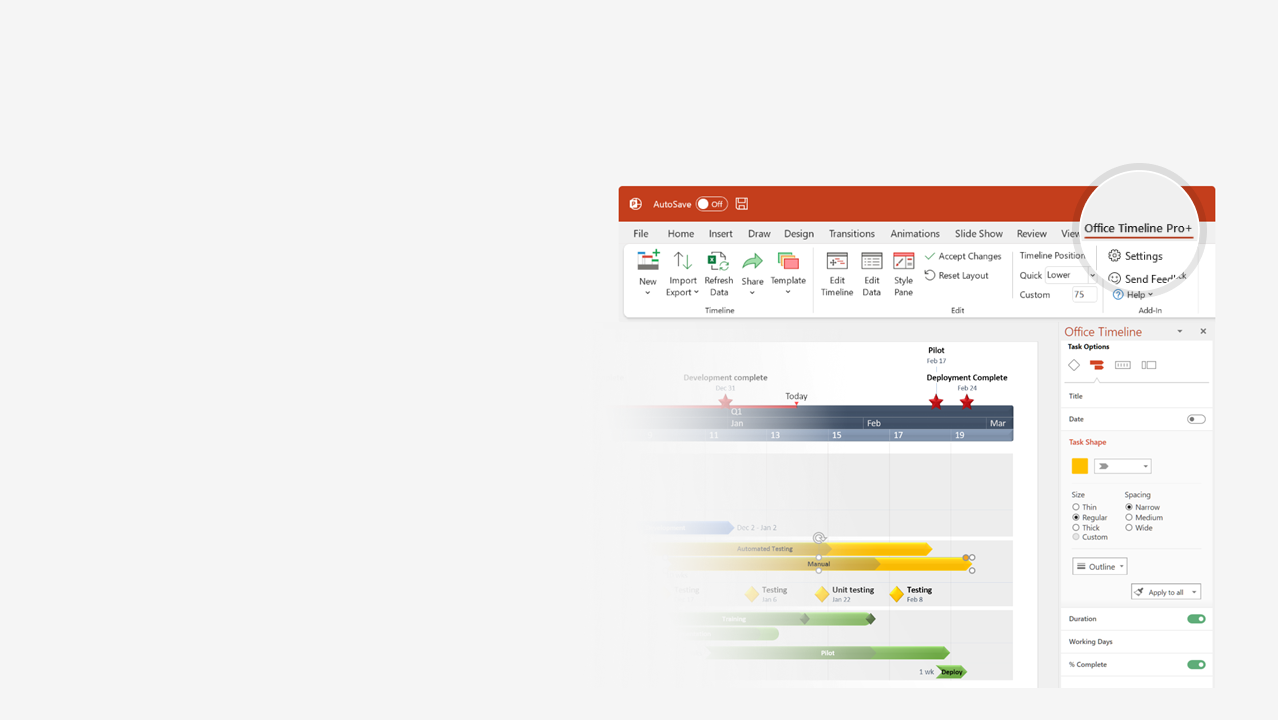 How to update this template in seconds
1
The Office Timeline add-in for PowerPoint will help you edit it with just a few clicks.
Get your free 14-day trial of Office Timeline here: https://www.officetimeline.com/14-days-trialRe-open this template, and create your impressive PowerPoint visual in 3 easy steps:
Click the Edit Data button on the Office Timeline tab.
Use the Data and Timeline views to edit swimlanes, milestones and tasks.
2
Click Save to instantly update the template.
3
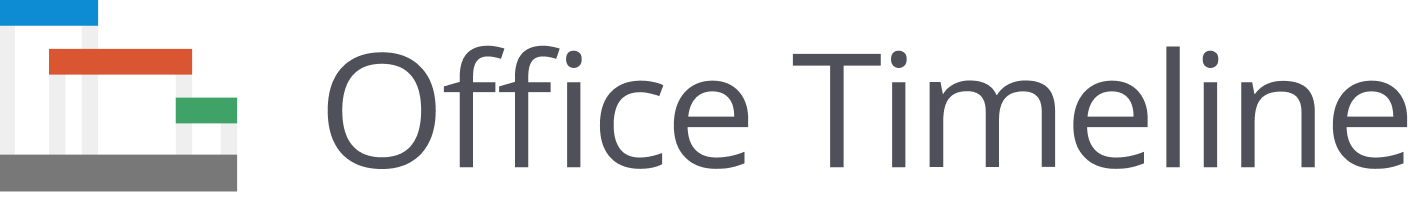 Solar Farm Construction Gantt chart
Project Start
Project Complete
Mar 15, 2022
Sep 19, 2024
2022
2023
2024
Mar
Jul
Nov
Mar
Jul
Nov
Mar
Jul
All Permits Received
FNTP / 
Construction Mobilization
Site Prep
100%
Install initial access roads
100%
Set up Office and Site Services
100%
Energize
Transmission Line
220 kV Transmission Line
Onsite Substation Construction
Onsite Substation
BOS Installation
Fencing
Solar Farm Site
Survey
Grading
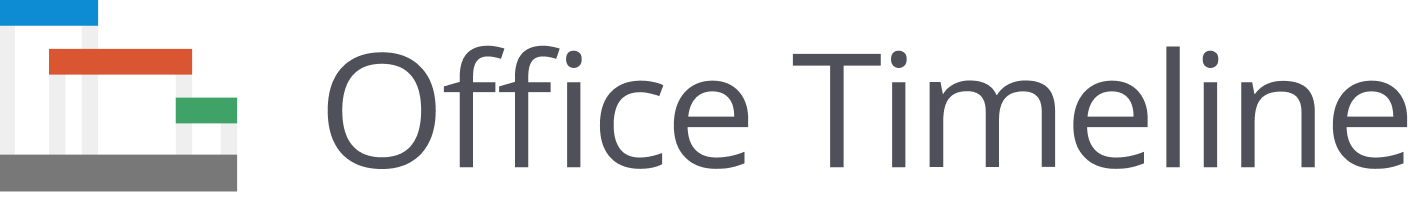 Post Installation
Utility Interconnection
Utility Interconnection Available
Functional Testing
Commissioning
Made with
Soil Stabilization
Closeout
Project Substantial Completion
Well Inspection Timeline
2022
2023
2024
2025
2026
Q1
Q3
Q1
Q3
Q1
Q3
Q1
Q3
Q1
Q3
1 Walking Stream
06/16/22
01/10/23
10/21/24
2 Walking Stream
McArthurRanch
04/29/24
12/18/24
05/03/26
10/02/26
3 Walking Stream
04/01/22
10/10/22
07/04/24
02/03/25
4 Walking Stream
Inspection
type
Facility
Flowline
Wellhead
09/22/23
02/14/24
09/05/24
20-10 Jackson
11/27/22
12/24/23
10/10/24
04/06/26
09/12/26
20-11 Jackson
03/07/22
11/19/24
10/10/25
Gateway
20-12 Jackson
11/21/22
08/15/23
02/10/26
20-13 Jackson
10/12/24
07/19/25
03/19/26
10-91 Victor
07/30/23
11/14/23
06/17/25
08/30/26
10-92 Victor
Ford Ranch
06/25/22
04/04/23
07/14/24
12/13/25
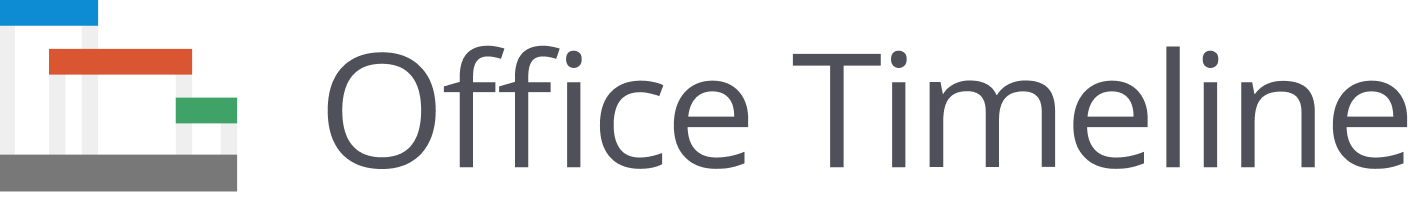 10-93 Victor
04/06/24
07/09/24
04/07/25
07/12/26
10-94 Victor
04/14/22
11/14/22
11/21/25
06/18/26
2-77 Steeples
05/27/22
08/29/22
05/30/23
11/19/24
Wildcat Reserve
Made with
2-78 Steeples
03/17/22
01/08/23
05/28/23
06/27/25
2-79 Steeples
02/04/23
11/16/24
03/15/25
12/07/25
Midstream Project Portfolio
Today
2020
2021
2022
2023
2024
2025
2026
Acquisition
Design
Regulatory Review
Construction
Regulatory Review
Go-Live Preparation
Launch
Marcellus Shale
Acquisition
Design
Regulatory Review
Construction
Regulatory Review
Go-Live Preparation
Launch
Phases
Acquisition
Closing
Design
Regulatory Review
Construction
Go-Live Preparation
Launch
Newart East
Project Alpha
Acquisition
Design
Regulatory Review
Construction
Regulatory Review
Go-Live Preparation
Launch
B-43 Area
Acquisition
Design
Regulatory Review
Construction
Regulatory Review
Go-Live Preparation
Launch
San Juan Basin
Acquisition
Design
Regulatory Review
Construction
Regulatory Review
Go-Live Preparation
Launch
Hays Shale
Acquisition
Design
Regulatory Review
Construction
Regulatory Review
Go-Live Preparation
Launch
Project Beta
Pinedale
Acquisition
Design
Regulatory Review
Construction
Regulatory Review
Go-Live Preparation
Launch
Carthage
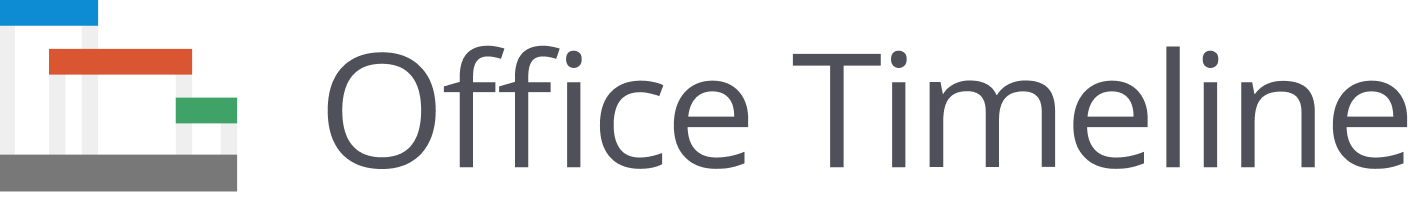 Acquisition
Design
Regulatory Review
Construction
Regulatory Review
Go-Live Preparation
Launch
Jonah
Acquisition
Design
Regulatory Review
Construction
Regulatory Review
Go-Live Preparation
Launch
Project Gamma
Wattenberg
Made with
Acquisition
Design
Regulatory Review
Construction
Regulatory Review
Go-Live Preparation
Launch
Prudhoe Bay